Tips and tricks on toefl reading comprehension
50 QUESTIONS OF MULTIPLE CHOICE for 55 MINUTES
CONSIST OF 5 TEXTs OR PASSAGEs
READING
TIPS AND TRICK ANSWERING TOEFL READING COMPREHENSION
VOCABULARY
TOEFL READING SKILLS
TIME MANAGEMENT OR TIMING
CONCENTRATION
VOCABULARY
READ, READ, READ!!!
SKIMMING AND SCANNING METHOD
VERBS AND ADJECTIVES
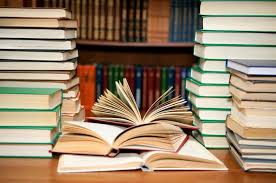 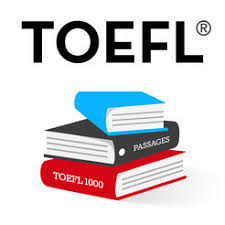 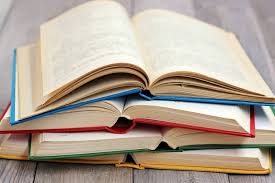 TOEFL READING SKILLS
MAIN IDEA / TOPIC:
SKIMMING (p.1 & p.T)
OVERALL REVIEW:
True and false statement
QUESTION TYPES:
VOCABULARY:
Meaning
The shield will save us from crash.
What is the closest meaning of SHIELD?
Protector
Executor
Defender
Savior
DETAIL:
WH questions
(who, when, where, what, how)
REFERENCE:
People always bring a lot of stuffs when they go vacation. They also prepare some meals and snacks with them.
stuffs
People
Snacks
Meals
SCANNING
SKIMMING
A Reading technique to be used when you want to find specific information quickly
A Reading technique mean to look for main or general ideas. Without going into detailed reading. It will save you lots of time